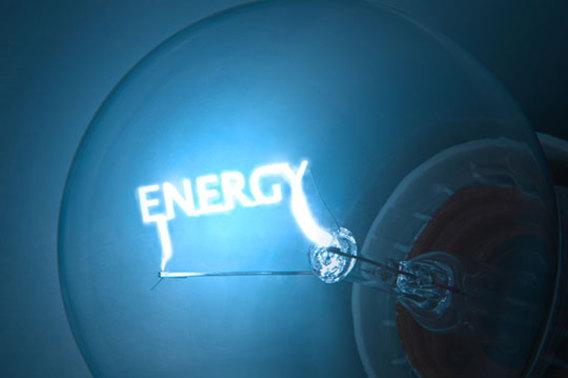 Work and energy
What is work?
    when an object has a force applied to it that changes it’s position
How do we calculate work?
    Formula W=Fs where W is work done, F is force applied, and s is displacement.
What are our units?
   work done is measured in joules (J), force in Newtons (N) and displacement in meters(n)
Calculating work done
When given force and displacement we can use the formula given
W=Fs
   for example if a force of 3N is applied to an object and it moves    	10metres then the amount of work done =
   			W= 3 x 10 therefore W=30 J
What if we are not given N?
We know that F=ma therefore if N is not given we can use W=mxaxs
Energy
Energy is the capacity to do work.
To calculate energy we use the following formula
E=Fs
E is energy transferred, as energy can be either gained or lost depending on whether the object is doing the work or having work done on it.
Energy is also measured in joules (J)
We can conclude therefore that W=E.
Energy in everyday life

In one chocolate biscuit					500kJ

Energy required to walk 2.5km				300kJ

Energy in 5 litres of petrol					2,000,000kJ

Energy produced by a power station every second		160,000kJ
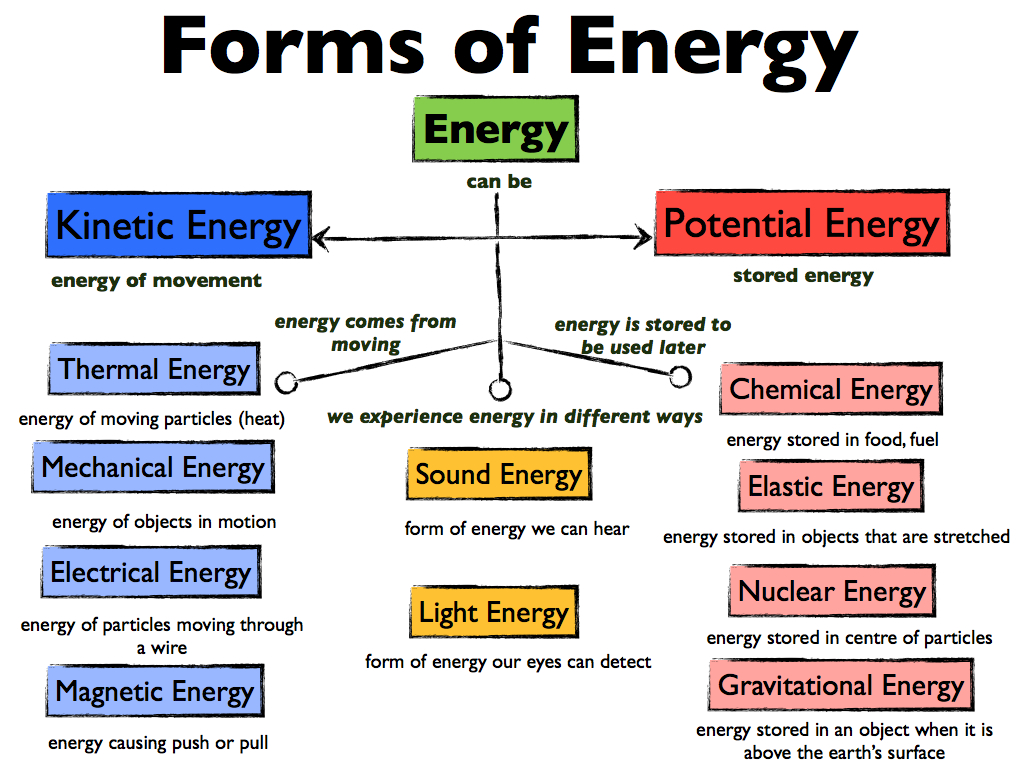 examples
How much energy is required to move a 4kg object 4 m at 2 m/s/s?




How many Newtons would be required to do 7 J of work pushing an object 2 m?
Homework
Have sets 21:Work and 22:Energy from Introduction to Physics Calculations for homework by Wednesday.